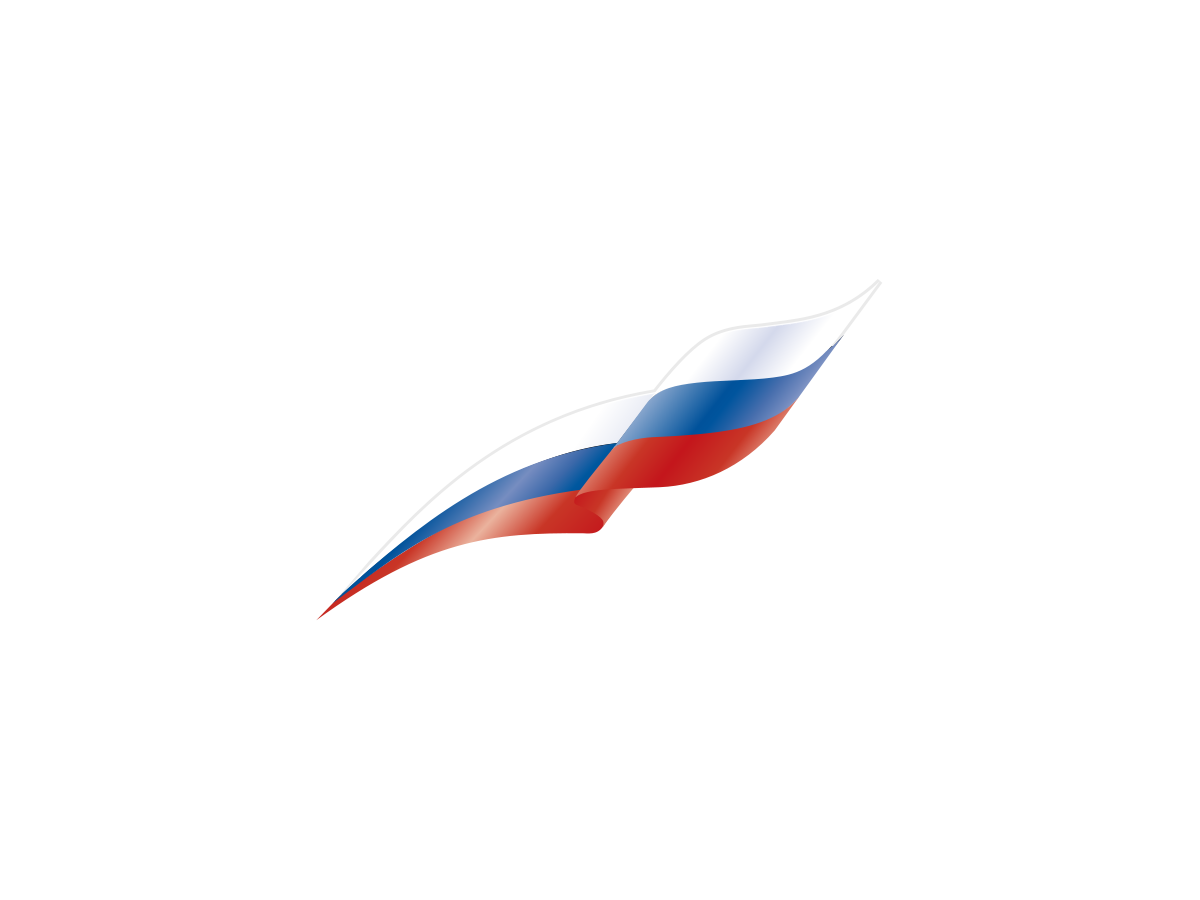 Сибирское управление Федеральной службы по экологическому, технологическому и атомному надзору
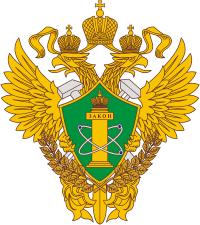 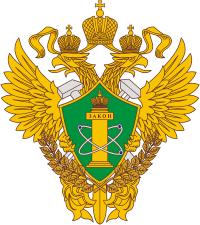 «О правоприменительной практике 
Сибирского управления
Федеральной службы по экологическому, технологическому и атомному надзору
во ІІ квартале 2018 года»
Доклад 
заместителя руководителя
 Сибирского управления Ростехнадзора
Клышникова 
Алексея Валерьевича
Кемерово
30 августа 2018 год
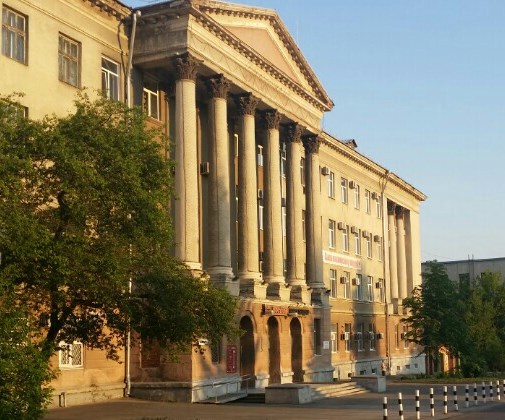 По состоянию на 01 июля 2018 г. Сибирскому управлению Ростехнадзора поднадзорно:
●   3832 организации, осуществляющие деятельность в области промышленной безопасности;

●   9947 опасных производственных объектов;

●   30 тепловых электростанций;

●   126 электросетевых организаций;

●   53 теплосетевых организаций;

●   более 311 тысяч километров линий электропередач;

●   более 8 тысяч котельных;

●   свыше 20 тысяч километров тепловых сетей;

●   365 объектов капитального строительства;

●   18 тыс. км магистральных трубопроводов.
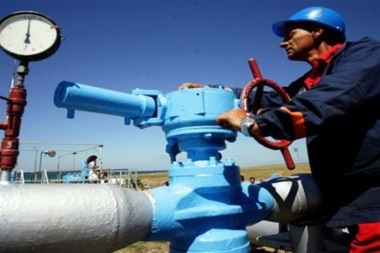 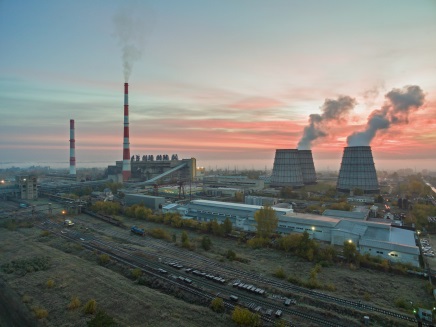 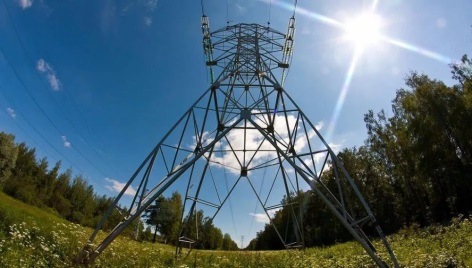 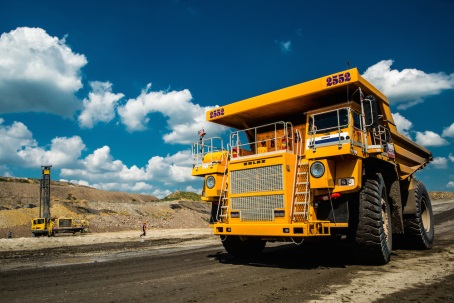 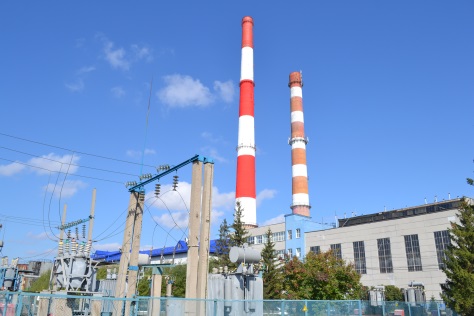 Слайд № 2
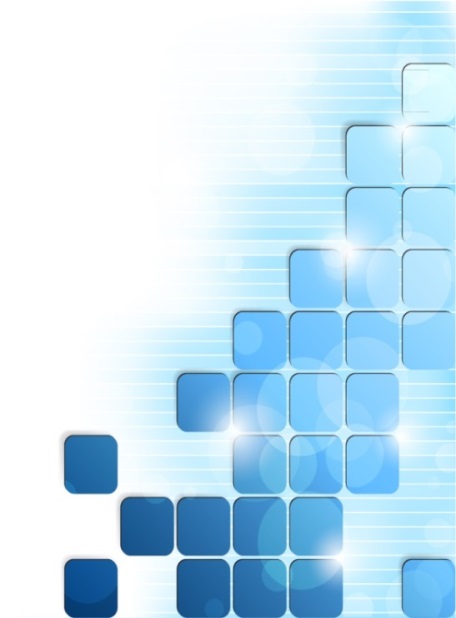 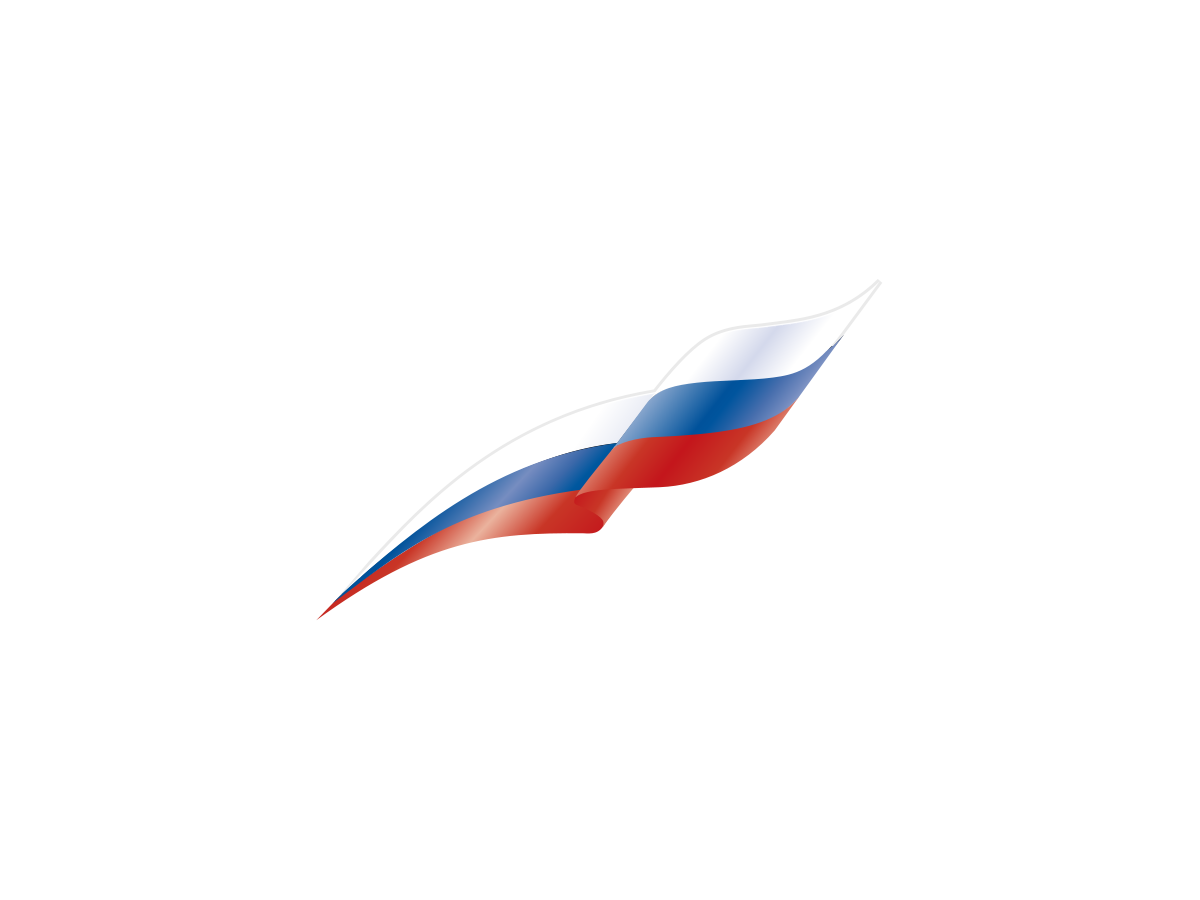 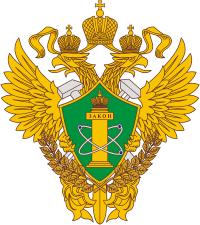 Слайд № 3
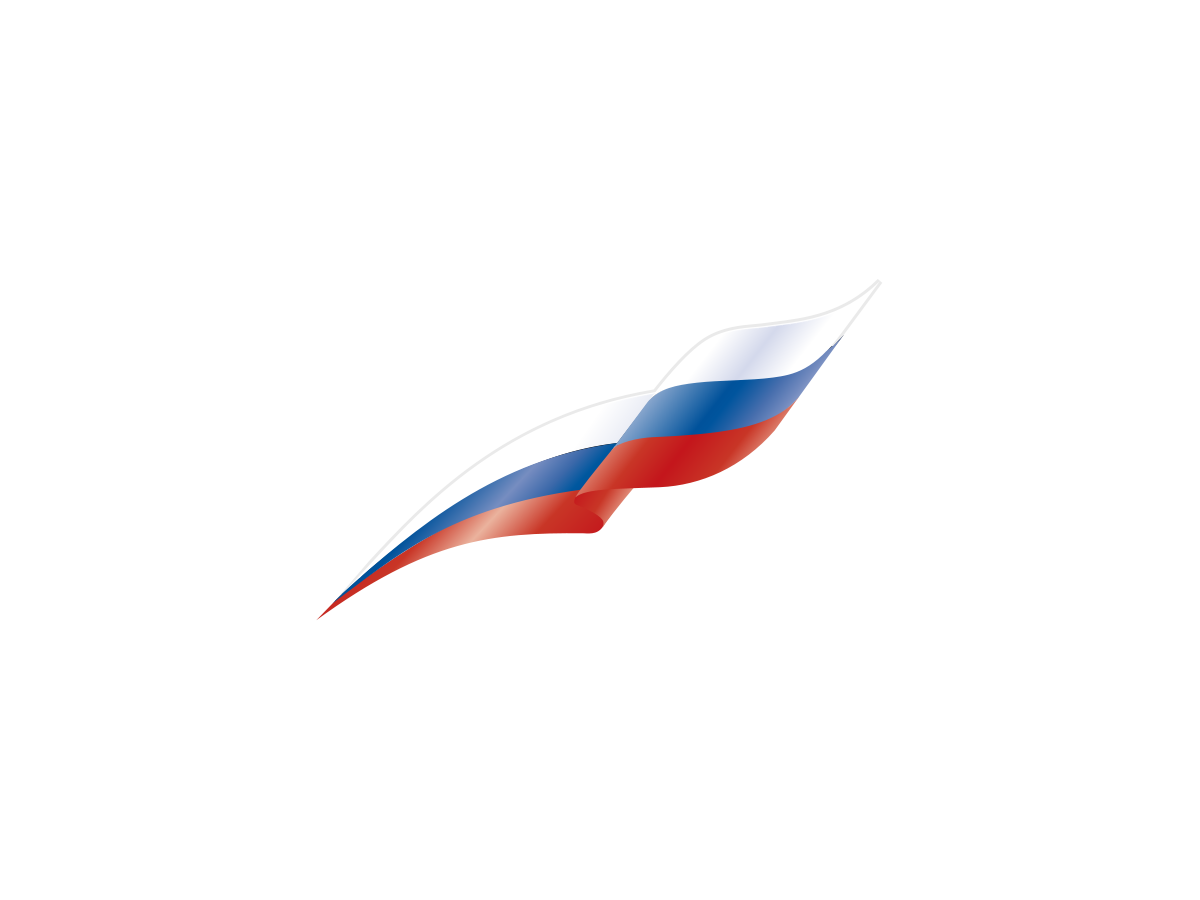 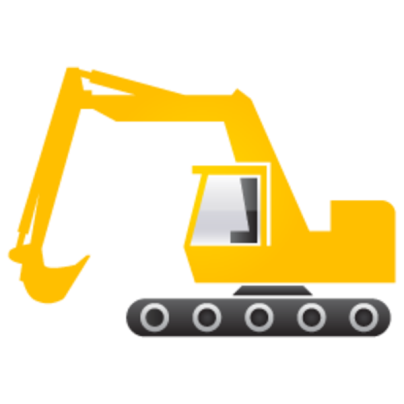 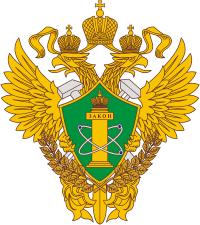 На предприятиях, осуществляющих деятельность по эксплуатации опасных производственных объектов:
Слайд № 4
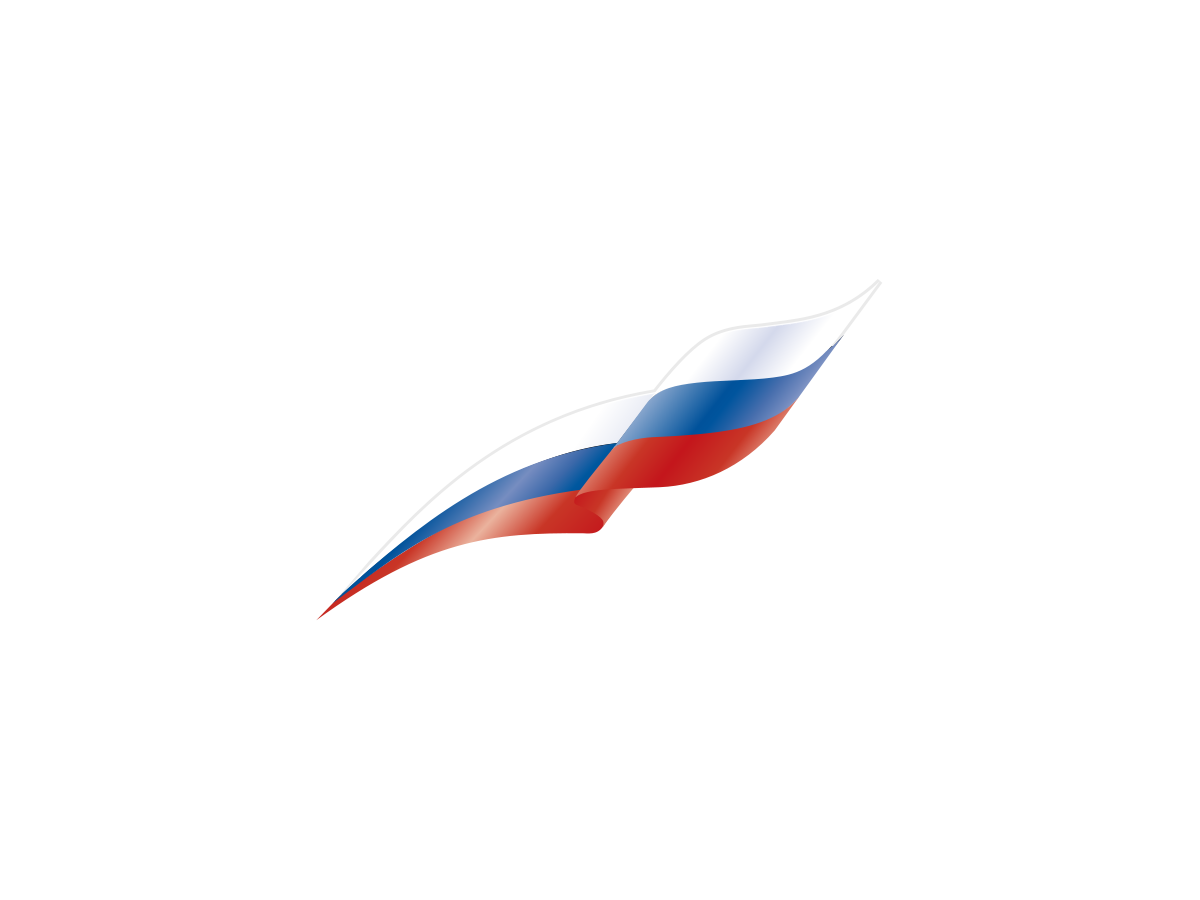 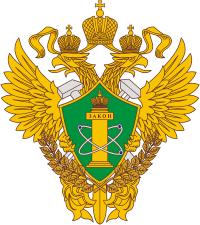 Государственный энергетический надзор:
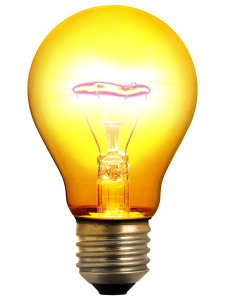 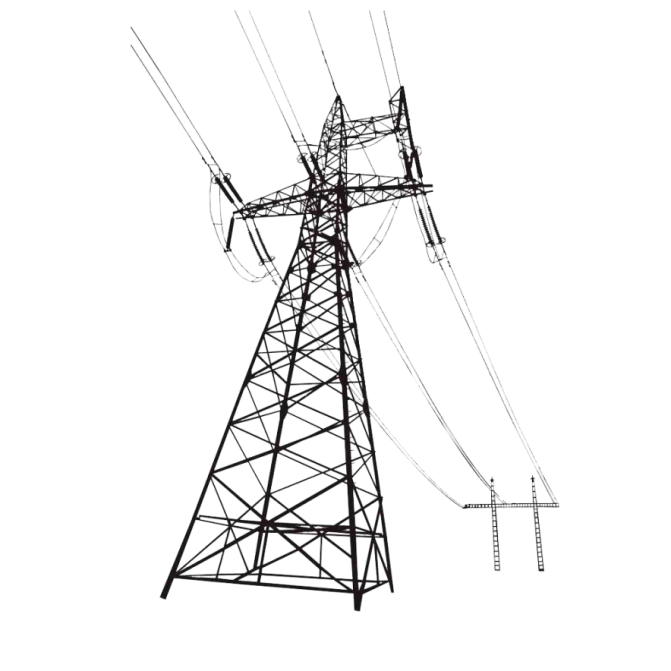 Слайд № 5
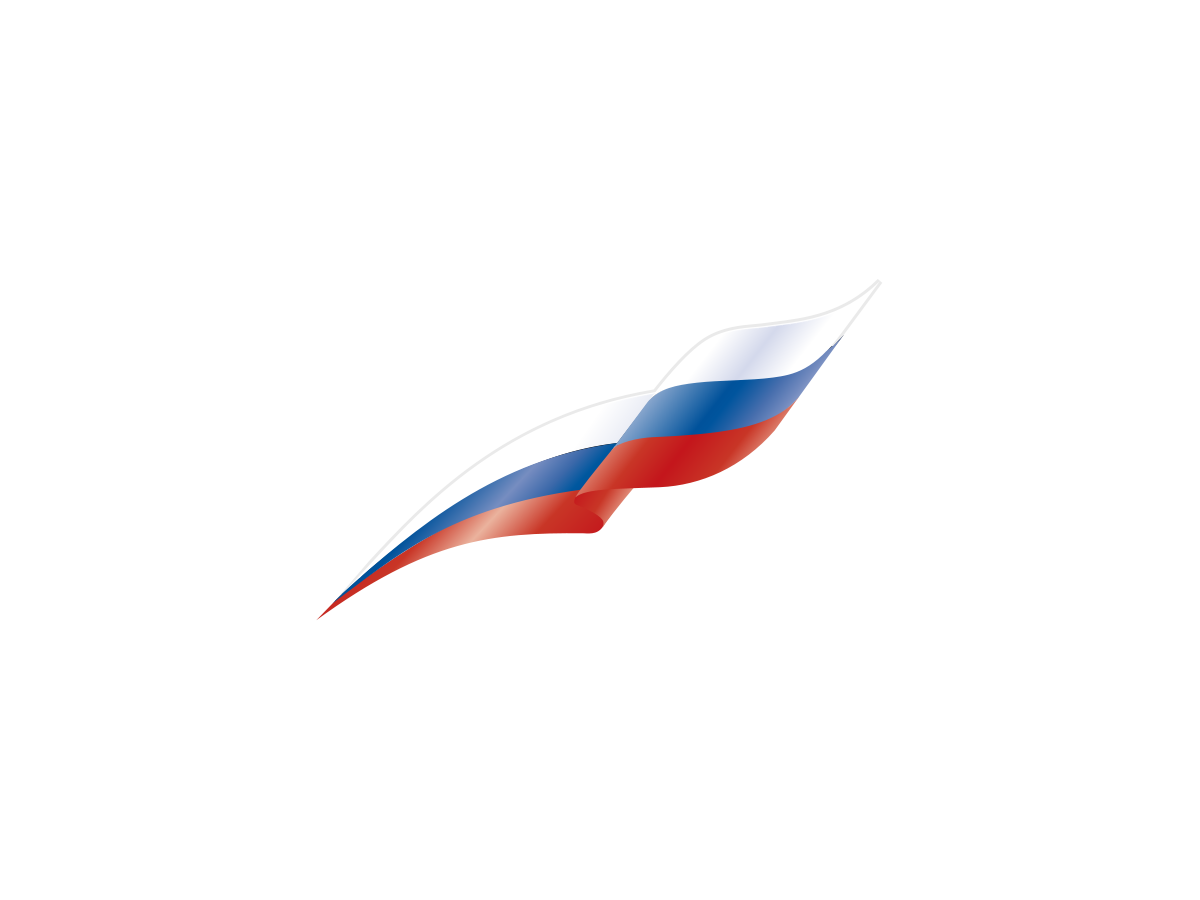 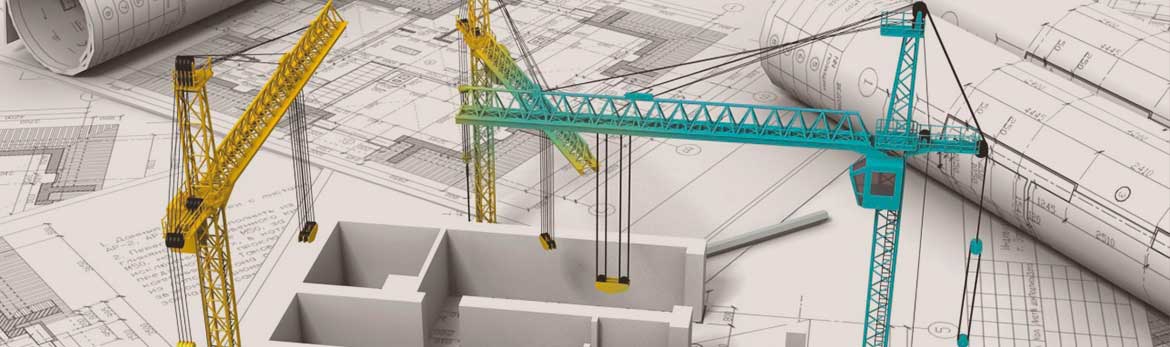 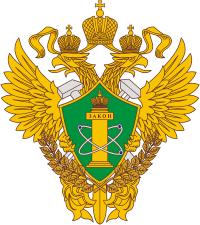 Государственный строительный надзор:
Слайд № 6
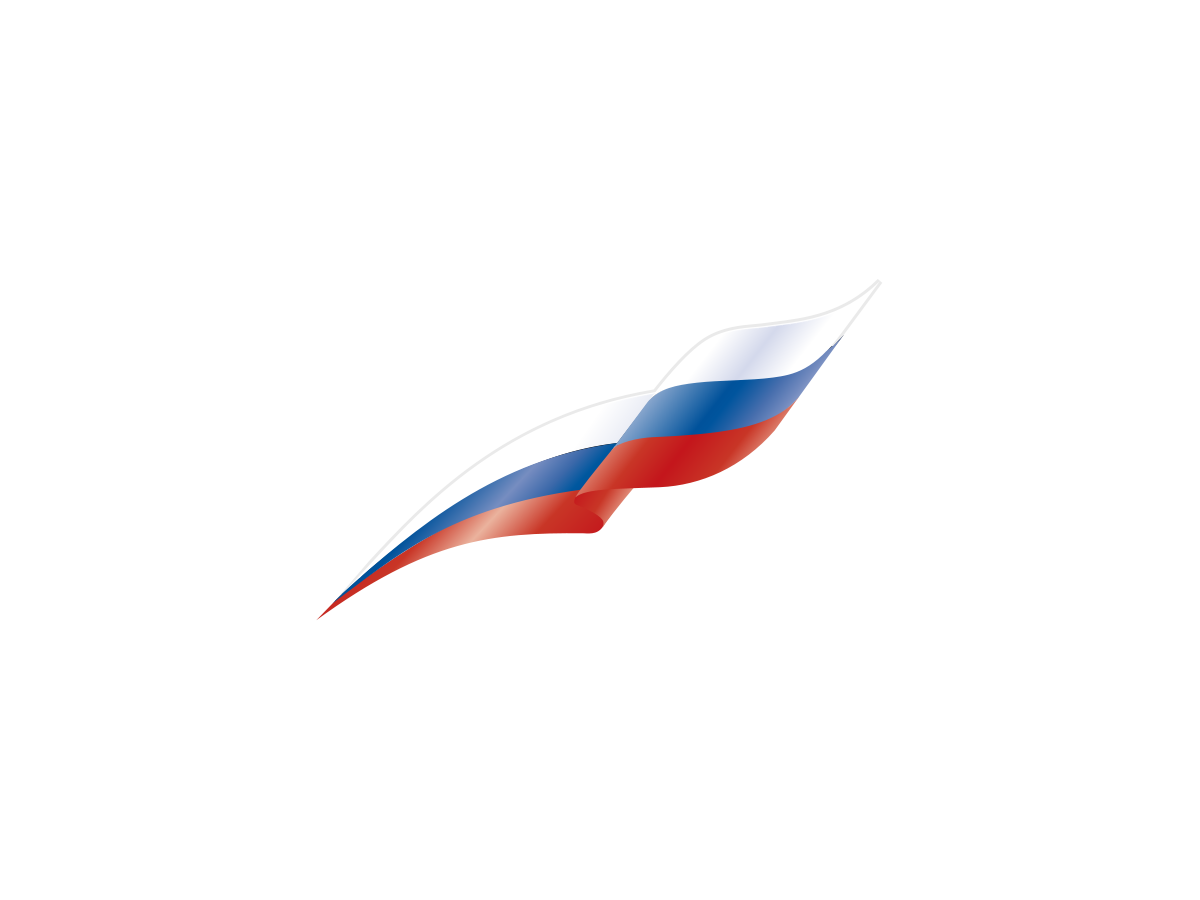 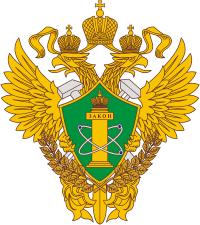 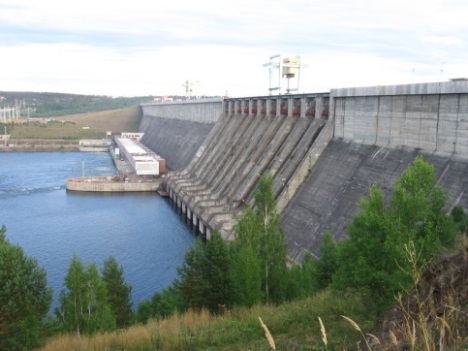 На гидротехнических сооружениях, подконтрольных Управлению:
Слайд № 7
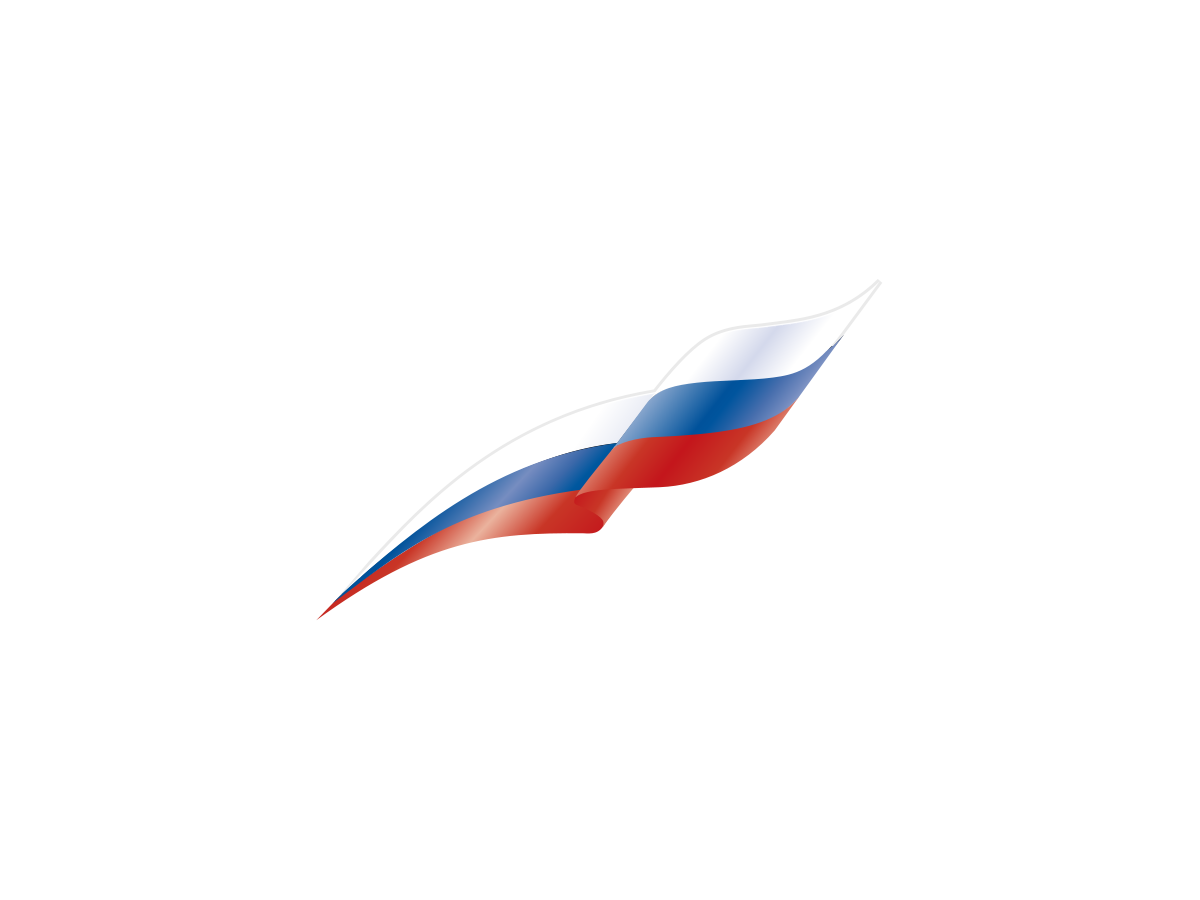 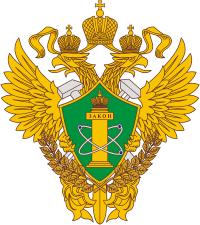 Профилактическая работа
Сибирского управления Ростехнадзора
на поднадзорных предприятиях
выдача предостережений о недопустимости нарушения обязательных требований действующего законодательства без взаимодействия с юридическим лицом;

информирование поднадзорных организаций об основных, наиболее часто встречающихся нарушениях, выявленных при проверках на объектах энергетики путем размещения информации на официальном интернет сайте;

ежеквартальное проведение Сибирским управлением Ростехнадзора публичных обсуждений в рамках реализации приоритетной программы «Реформа контрольно-надзорной деятельности».
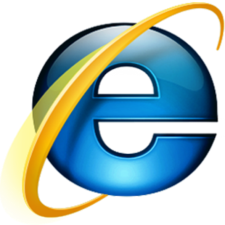 «Официальный сайт»
 http://www.usib.gosnadzor.ru
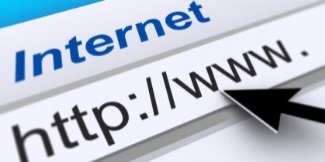 Слайд № 8
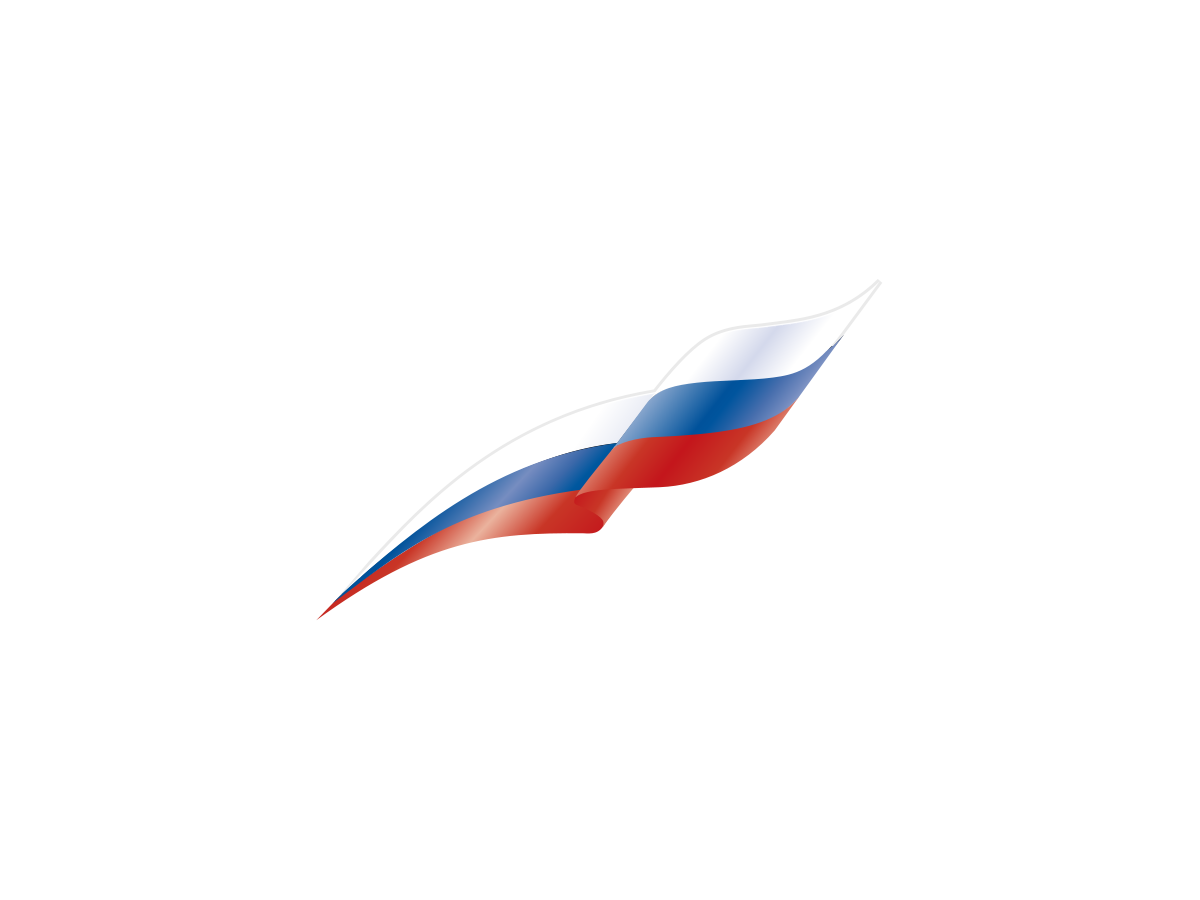 А в а р и й н о с т ь
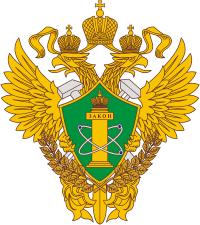 Т р а в м а т и з м
Слайд № 9
Аварии, допущенные на объектах,
поднадзорных Сибирскому управлению Ростехнадзора
1. 15.01.18г. – МУП «Яровской теполоэлектрокомплекс», разрыв трубы на котле, Групповой 1 смертельный+1 легкий;

2. 07.04.18г. – шахта им. Ленина, эндогенный пожар, пострадавших нет;

3. 13.05.18г. –  ООО «Шахта «Грамотеинская», пожар, пострадавших нет;

4. 17.05.18г. – ООО «ОмскМонтажКран», авария, 1 тяжелый;

5. 02.06.18г. – АО «СХК» (Сибирский химический комбинат), авария, отключение электроэнергии;

6. 23.06.18г. – ООО «Юникон», авария, 1 смертельный.
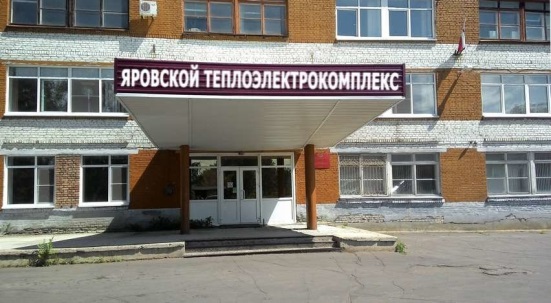 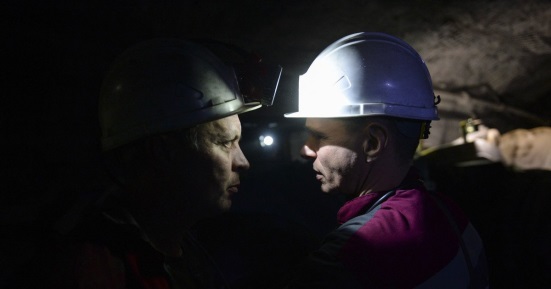 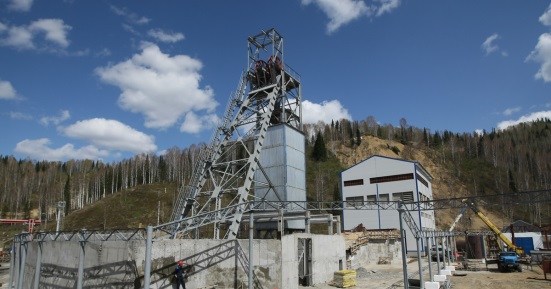 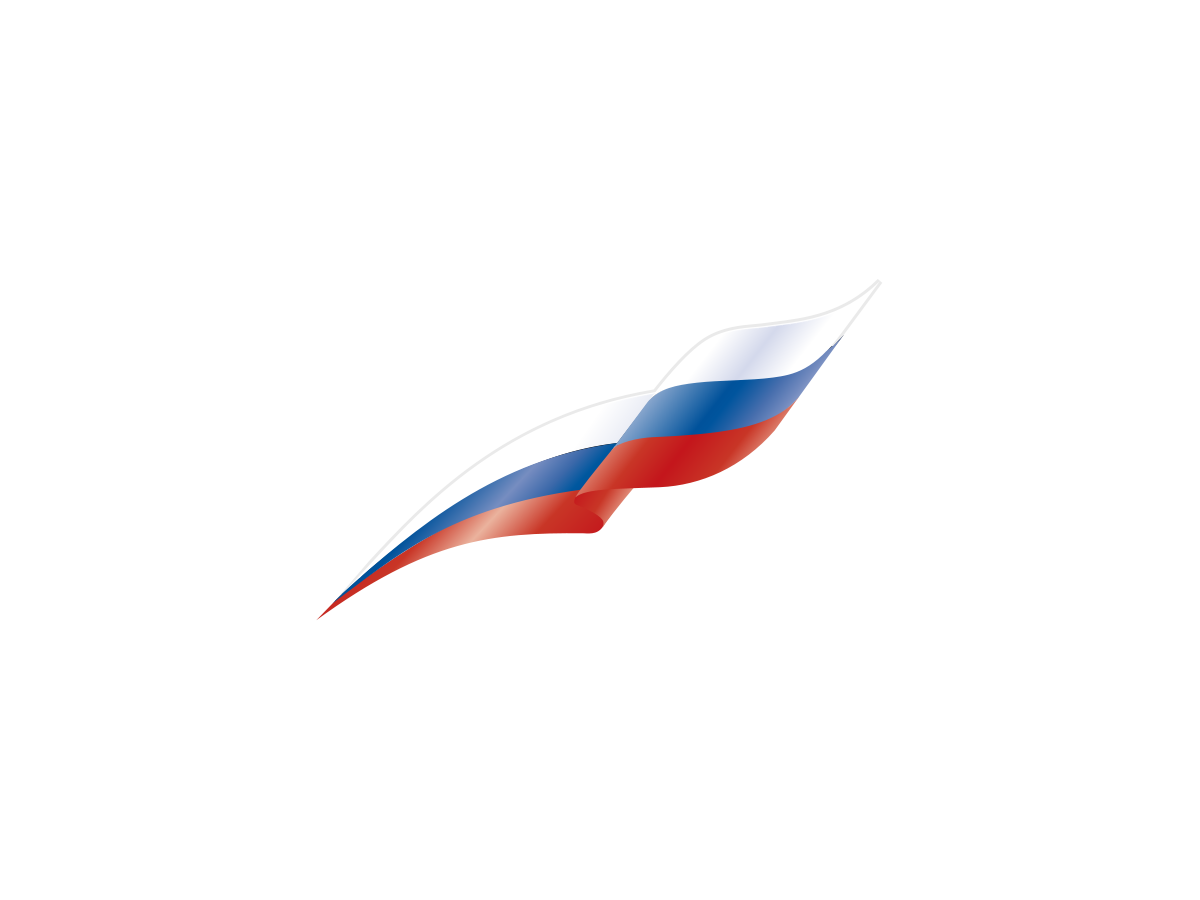 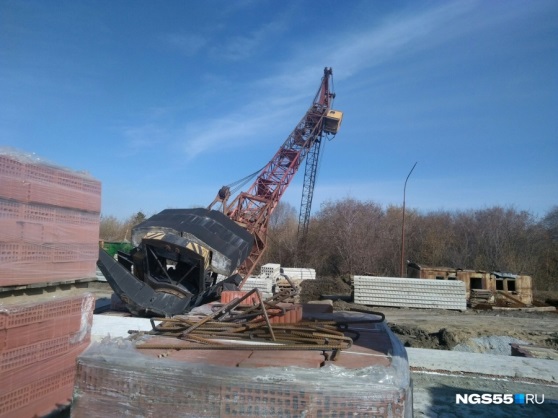 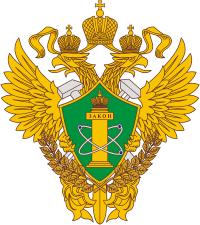 Слайд № 10
Из основных нарушений хотелось бы отметить такие как:
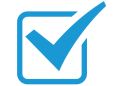 нарушение технологии производства работ;

не соблюдение проектной документации, которая, отмечу, прошла, все необходимые согласования и получила экспертные оценки, а также утверждена первыми руководителями предприятий;

- не должный уровень производственного контроля, что как раз и подтверждается авариями и травмами на производстве.
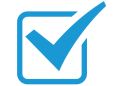 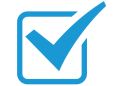 КАК ДЕЛАТЬ НЕЛЬЗЯ
КАК ДЕЛАТЬ НУЖНО
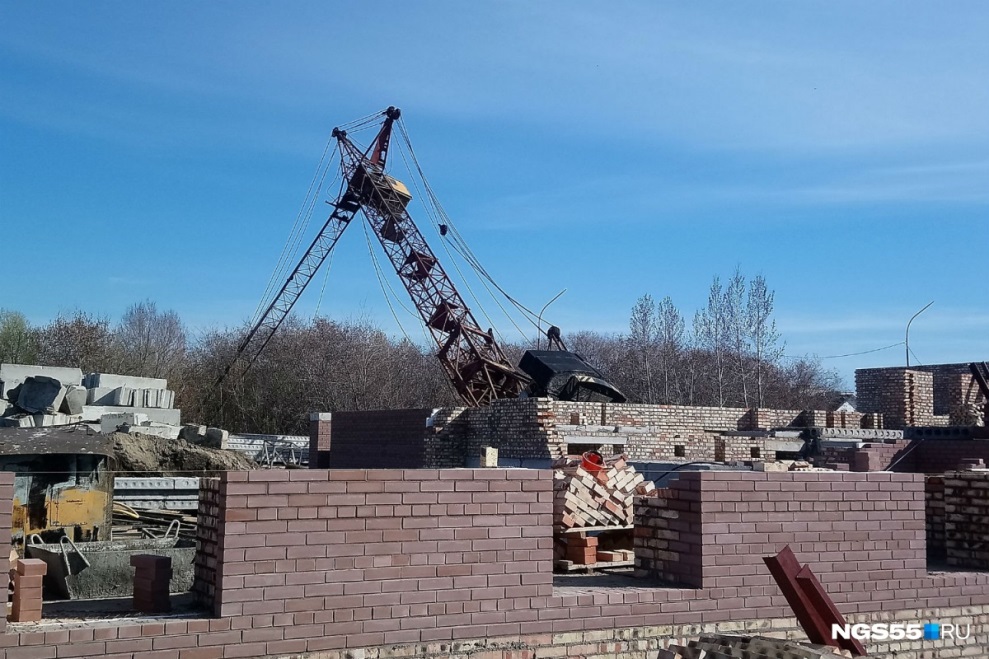 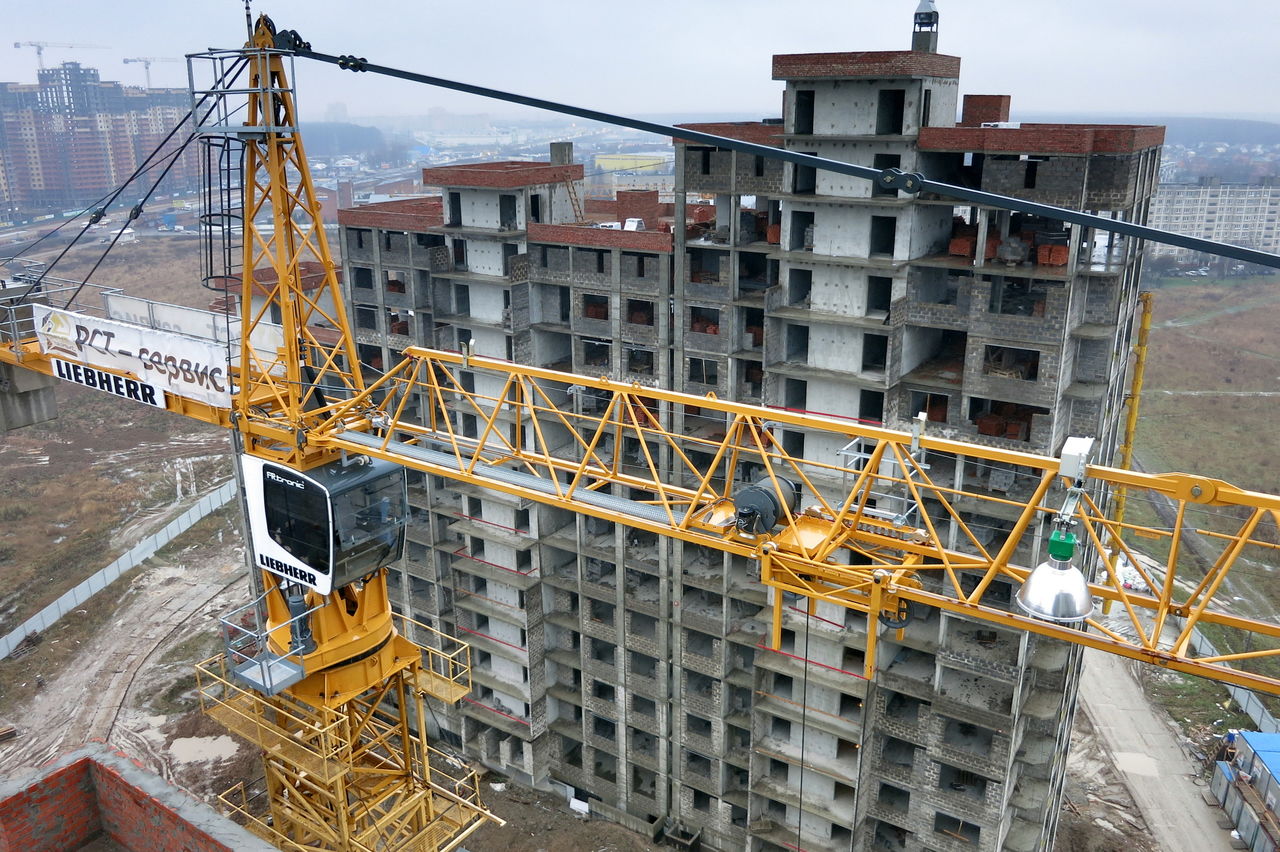 Слайд № 11
Уважаемые руководители предприятий!

Только одних мер, применяемых Сибирским управлением не достаточно для достижения цели - безопасной и безаварийной работы. Только наша совместная работа сможет привести к снижению уровня производственного травматизма и аварийности, и тогда мы не будем иметь таких результатов, которые мы получили в первом полугодии текущего года.
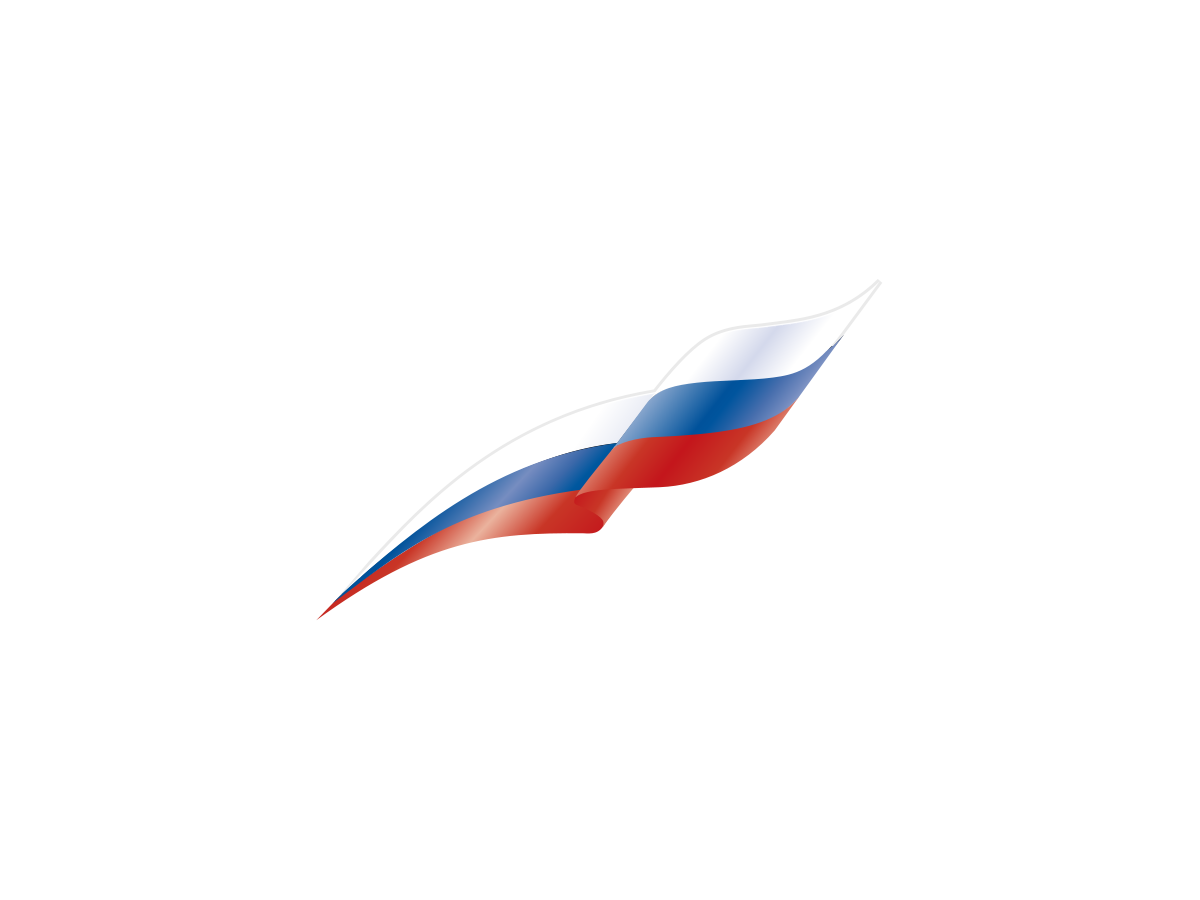 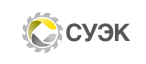 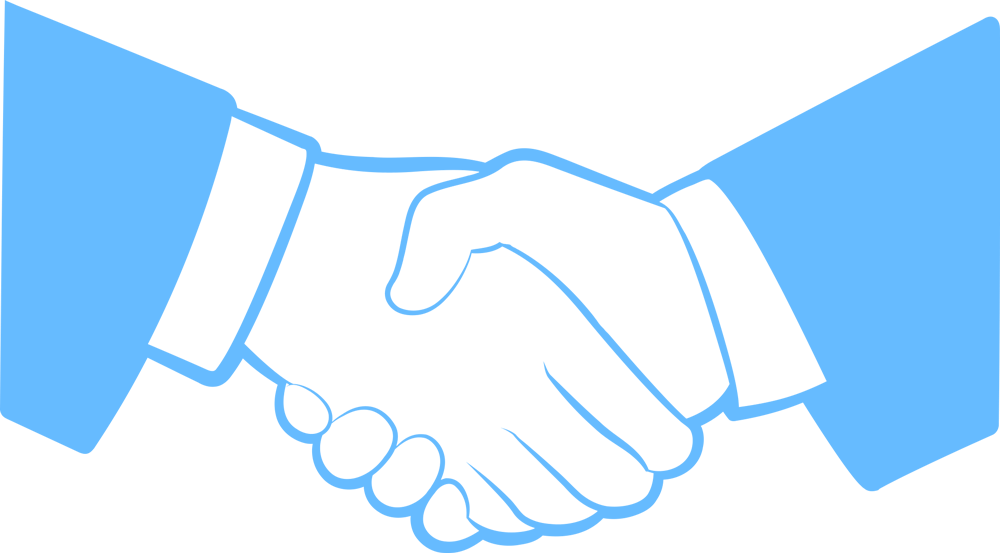 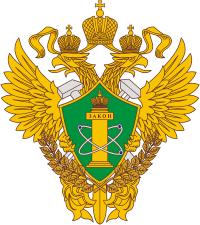 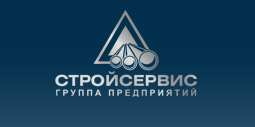 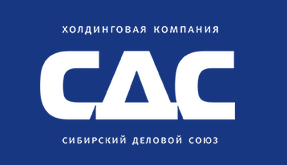 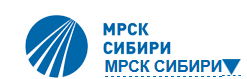 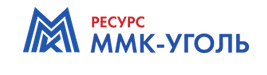 Слайд № 12
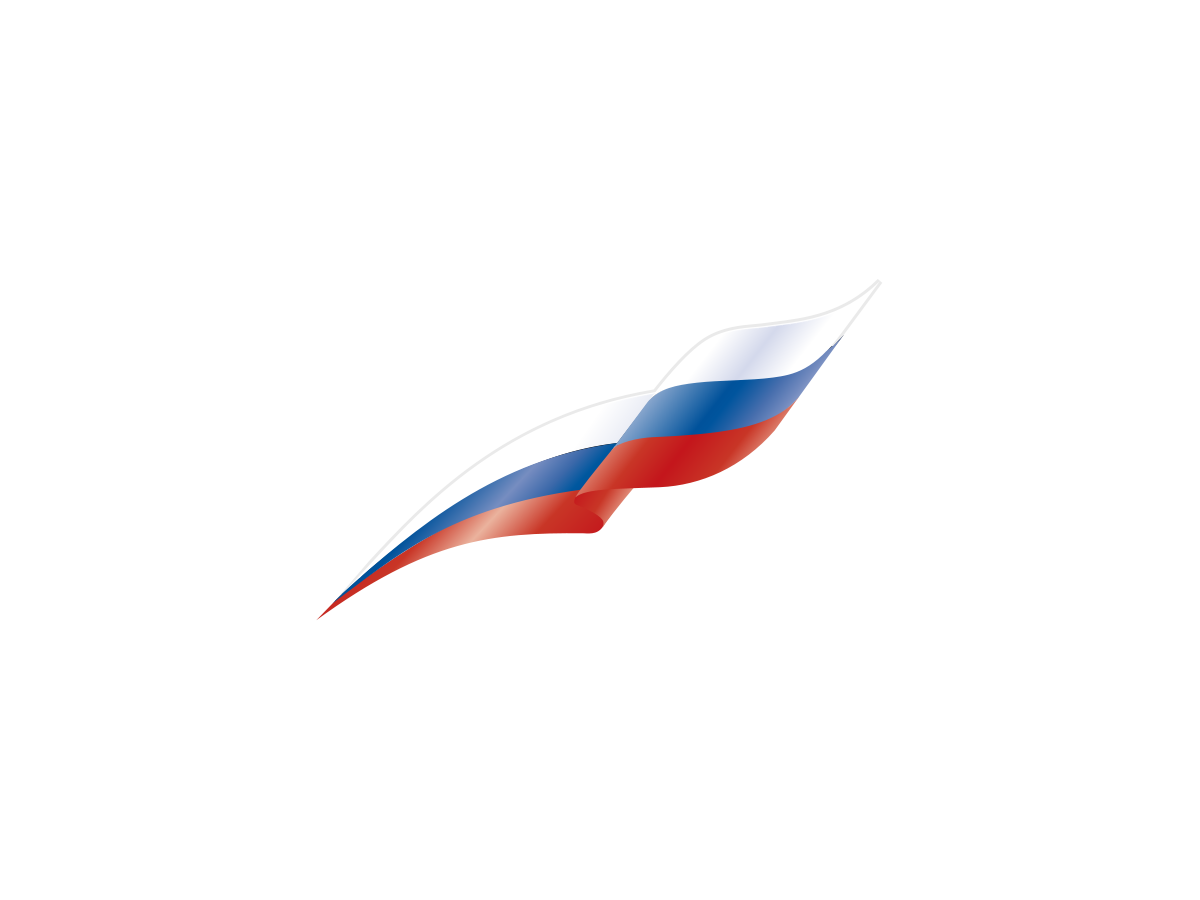 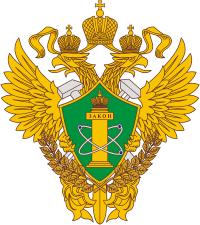 30.08.2018 год

Публичное обсуждение 
в рамках реализации приоритетной программы «Реформа контрольно-надзорной деятельности»
 
на тему: «Предварительные итоги подготовки теплоснабжающих и электросетевых организаций к прохождению осенне-зимнего периода 2018-2019 гг.»
Слайд № 13
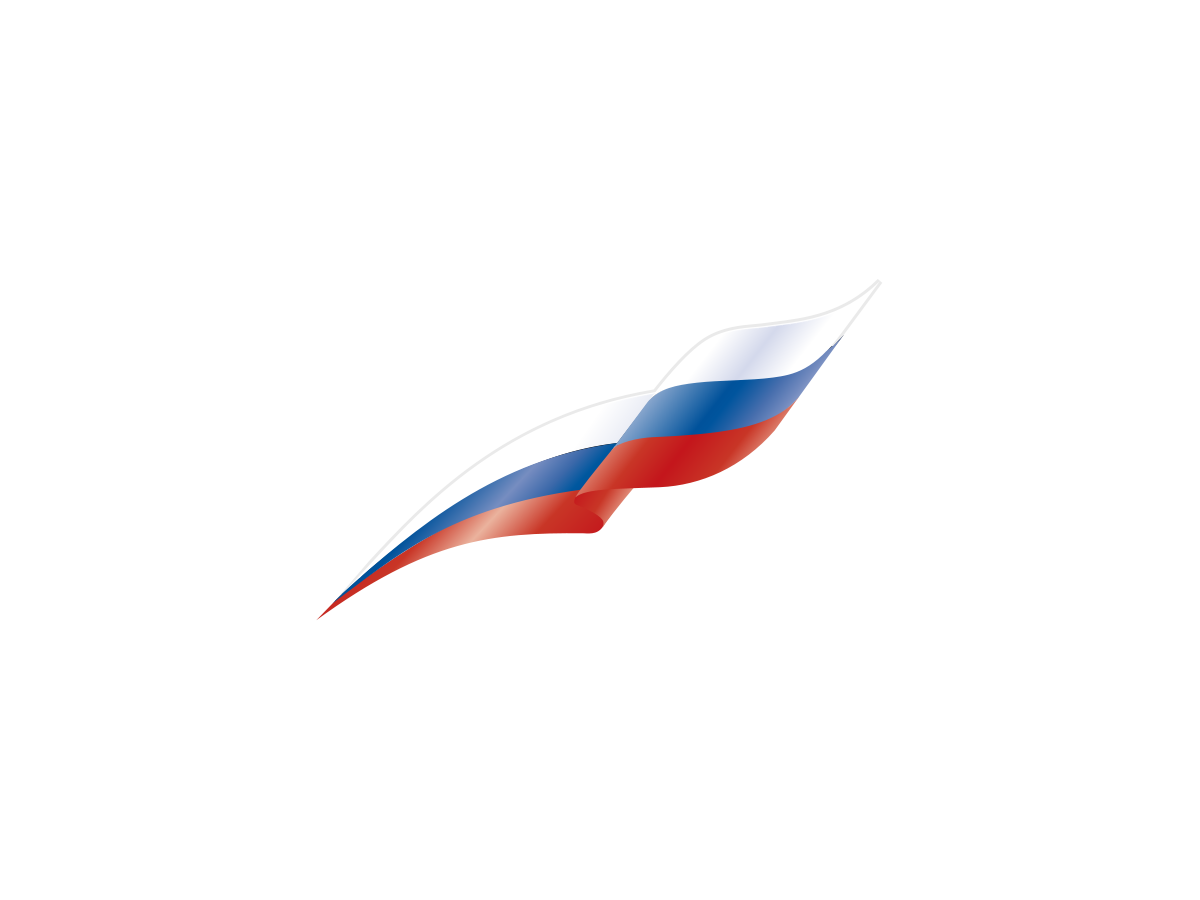 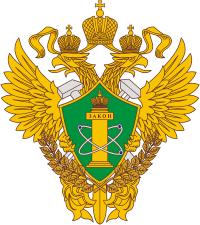 01.09.2018 г.
вступает в силу Федеральный закон от 23.04.2018 г. № 94-ФЗ «О внесении изменений в Федеральный закон «О защите прав юридических лиц и индивидуальных предпринимателей при осуществлении государственного контроля (надзора) и муниципального контроля». 

Федеральным законом устанавливается требование об уведомлении органов Ростехнадзора о начале деятельности по монтажу, демонтажу и эксплуатации лифтов, подъемных платформ для инвалидов, пассажирских конвейеров (движущихся пешеходных дорожек), эскалаторов.
Уведомление должно быть направлено в период 
с 01.09.2018 г. по 01.03.2019 г.
Слайд № 14
Правила предоставления уведомлений о начале осуществления отдельных видов предпринимательской деятельности и учета указанных уведомлений, утверждены постановлением Правительства Российской Федерации от 16.07.2009 г. № 584.
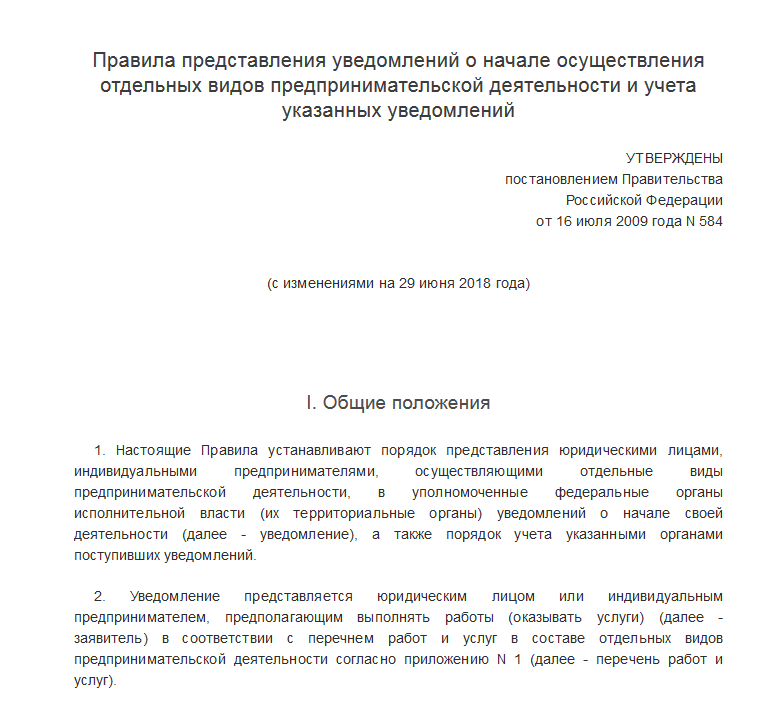 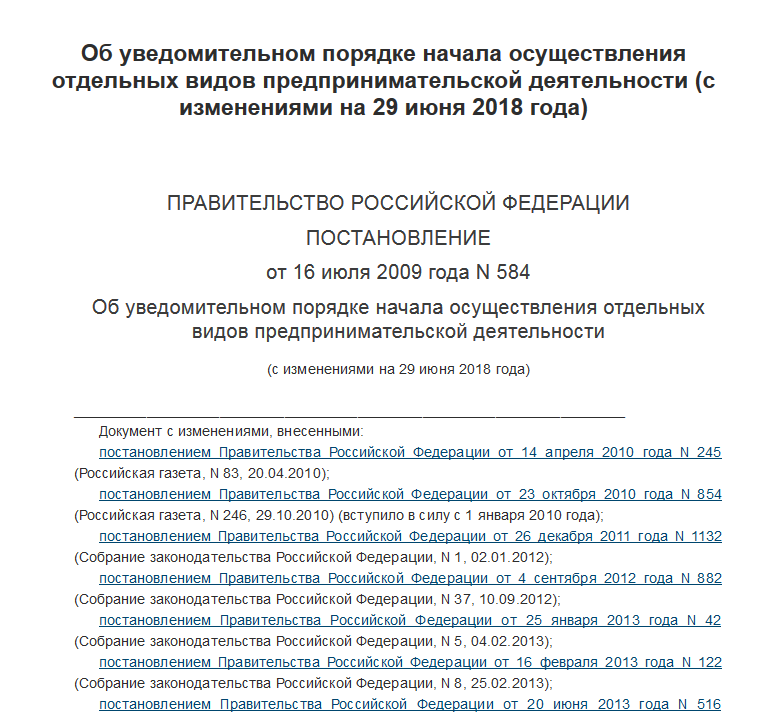 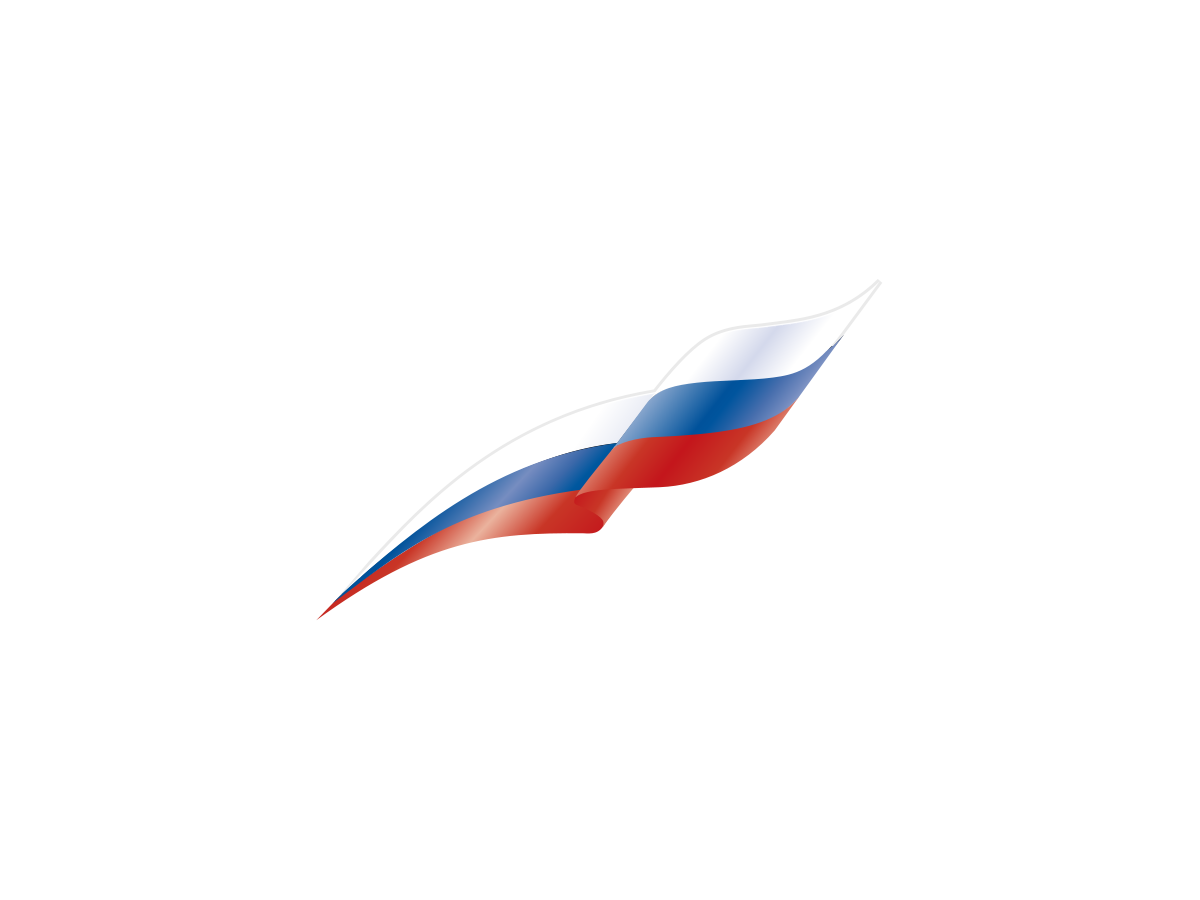 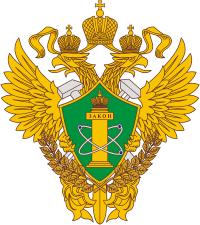 Слайд № 15
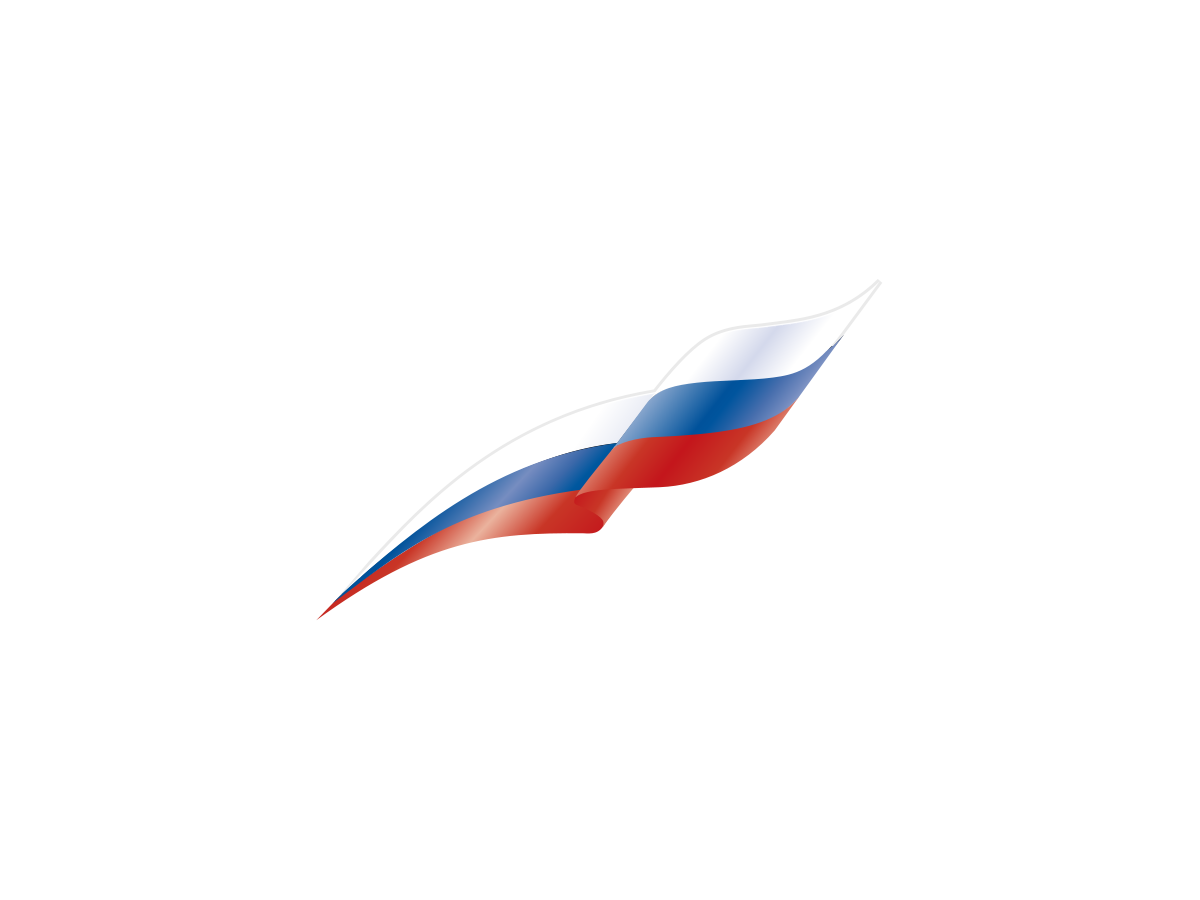 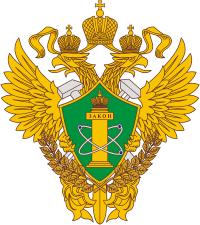 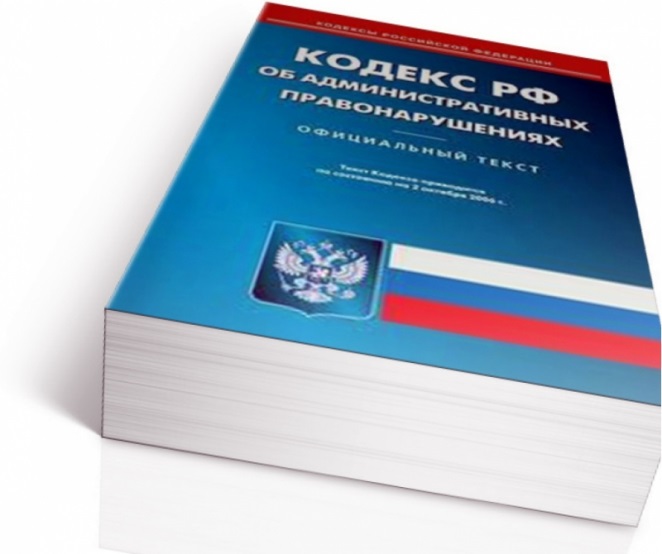 За нарушение Правил предусмотрен административный штраф 
по ч.1  ст. 19.7_5-1 КоАП РФ:
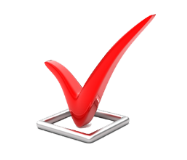 на должностных лиц: от 3000 до 5000 рублей;

на юридических лиц: от 10000 до 20000 рублей.
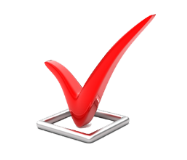 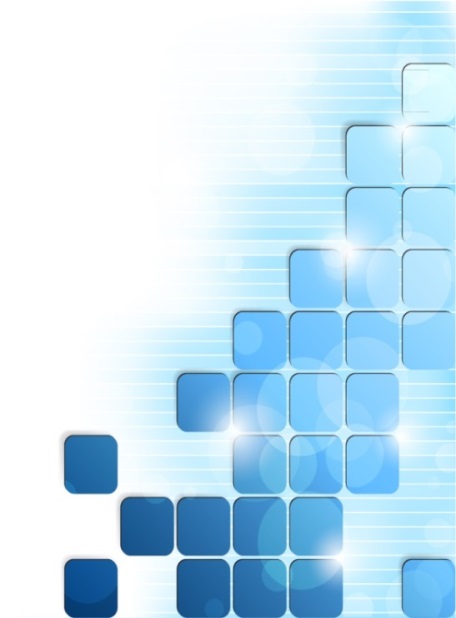 Слайд № 16
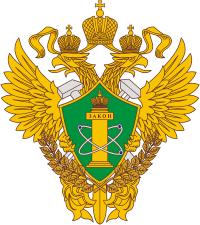 Доклад окончен.Благодарю за внимание!
Слайд № 17